How to Pray“Good News”with Patients
Dr. Bill Morehouse
His Branches Community Health Center
CCHF Conference Cincinnati, April 7, 2022
The Problem
We spend a lot of time taking clinical care of people, but how and where does prayer fit in?
Does God want us to pray openly with people?
Is verbal prayer appropriate?
How can we do it so that it will be received?
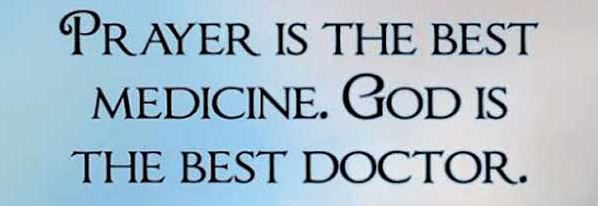 CCHF Dr. Bill Morehouse
Patient Prayer - 4/7/22
2
Session Description
We all know that prayer is "where the rubber hits the road" in our faith, but how do we demonstrate and incorporate the powerful instrument of intercession in our daily lives and especially in our patient encounters?
How do we carry the difficulties faced by patients to God and communicate the relevant aspects of the "Good News" back to patients in the clinical setting?
CCHF Dr. Bill Morehouse
Patient Prayer - 4/7/22
3
Objectives
Identify the difficulties that faith-based providers have overcoming barriers to praying with patients in the clinical setting.
Develop a better understanding of how the "Good News" specifically addresses conditions and situations that providers encounter with patients every day.
Outline opportunities for personal growth and fruitful ministry in actively praying with patients.
CCHF Dr. Bill Morehouse
Patient Prayer - 4/7/22
4
Difficulties
Sphere of Life
Attention Spent
Body (soma) – the physical aspects
Soul (psyche) – the “self” or mind, heart, emotions, memories, experience
Spirit (rhema) – our connection with God and spiritual realities
Most of our clinical time is devoted here
Some time may be spent here if it seems to be clinically relevant
Little time is often set aside for this vital area of human well-being
Investigate efficiencies, scheduling, priorities
CCHF Dr. Bill Morehouse
Patient Prayer - 4/7/22
5
Primary Difficulty
Where are we?
Jesus is knocking
CCHF Dr. Bill Morehouse
Patient Prayer - 4/7/22
6
Our Theme = Definitions
Happiness vs. Joy
Happiness  is derived from circumstances working out in what is perceived as a good outcome and experienced in a pleasurable way. Has to do with fleshly feelings (serotonin, etc.) about how we would like things to unfold. Can come from godly or ungodly behavior and outcomes, the pursuit of which is promised as part of the American Dream. 
Joy a deep and vital fruit of the Spirit that comes from God and empowers us to stay close to Him during adversity and to appreciate His creation and provision at all times. True joy is a gift from the King that is always available to inspire and sustain righteousness as part of the Kingdom of God.
CCHF Dr. Bill Morehouse
Patient Prayer - 4/7/22
7
Our Theme = Our Attitude*
Count it all joy, my brothers, when you meet trials of various kinds, for you know that the testing of your faith produces steadfastness. And let steadfastness have its full effect, that you may be… lacking in nothing.	James 1:2-4
In the world you will have tribulation. But take heart; I have overcome the world.				John 16:33
But the fruit of the Spirit is love, joy, peace, patience, kindness, goodness, faithfulness, gentleness, self-control; against such things there is no law.	   Galatians 5:22-23
* See Handout on Attitude and Energy Balance
CCHF Dr. Bill Morehouse
Patient Prayer - 4/7/22
8
Our Theme = Our Witness
The joy of the Lord, is our strength.	James 1:2-4
A joyful heart is good medicine, but a crushed spirit dries up the bones.				Proverbs 17:22
Rejoice always, pray without ceasing, give thanks in all circumstances; for this is the will of God in Christ Jesus for you.						1 Thess 5:16-18
Rejoice in the Lord always, and again I say rejoice.							Proverbs 17:22
CCHF Dr. Bill Morehouse
Patient Prayer - 4/7/22
9
Time – Our Witness
Two Concepts that apply
Sabbath = Rest or ceasing from our own labors and trusting in Him for rest and refreshment 1 day out of 7. “There remains a Sabbath rest for the people of God, for whoever has entered God’s rest has also rested from his works as God did from his. Let us therefore strive to enter that rest…”
A minimum of 1/7 plus whenever He calls = 60 minutes out of 7 hours or 3 minutes out of 20. 
Tithing = Recognizing that all comes from God and giving back to Him 1/10 of our Time, Talent, and Treasure.
A minimum of 1/10 plus offerings whenever He prompts = 42 minutes out of 7 hours or 2 minutes out of 20.
Plenty of time for prayer with each visit.
Question: Who gets blessed? Answer: Everyone!
CCHF Dr. Bill Morehouse
Patient Prayer - 4/7/22
10
JCAHO Mandate
The Joint Commission requires organizations to include a spiritual assessment as part of the overall assessment of a patient to determine how the patient’s spiritual outlook can affect his or her care, treatment, and services. This assessment should also determine whether more in-depth assessments are necessary.
CCHF Dr. Bill Morehouse
Patient Prayer - 4/7/22
11
JCAHO, CCHF, and You
Let’s read this again…
The JCAHO Mandate: “The Joint Commission requires organizations to include a spiritual assessment as part of the overall assessment of a patient to determine how the patient’s spiritual outlook can affect his or her care, treatment, and services. This assessment should also determine whether more in-depth assessments are necessary.”
The CCHF Movement: “Since the 1970’s Christian health professionals committed to living out the gospel through healthcare among the poor have been exploring what that looks like in practice.” Clearly, we’re called to become experts and leaders in this area of the healing arts, which is the “care” part of medical care, the very “art” of medicine.
CCHF Dr. Bill Morehouse
Patient Prayer - 4/7/22
12
Getting to know people
Body, Soul, and Spirit
We pretty much know how to do the “body” part…
We need to get to know people personally – the “soul” part – who they are, what they do, who they are related to, how they think, feel, and act, as well as what is important to them, motivates them, and inhibits them.
And we’re invited by JCAHO and the Holy Spirit to get to know them better and encourage them spiritually – what are their hopes and fears, where do they feel weak, what are their sources of strength, do they believe in prayer, where is God in their lives and current situations, why do they think they are ill, have they found support in a faith community, etc.
CCHF Dr. Bill Morehouse
Patient Prayer - 4/7/22
13
Opportunities
Sphere of Life
Interventions
Body (soma) – the physical aspects
Soul (psyche) – the “self” or mind, heart, emotions, memories, experience
Spirit (rhema) – our connection with God and spiritual realities
Medication, surgery, PT/OT, lifestyle changes
Empathy and insight, counseling, support, encouragement
Prayer, impartation of living faith, sharing Biblical perspectives/practices
Review Energy Balance handout
CCHF Dr. Bill Morehouse
Patient Prayer - 4/7/22
14
Is It Ethical?
There is nothing illegal in any jurisdiction about a physician praying with a patient, and no ethical norm that says this should be prohibited. 
A recent University of Chicago survey revealed that high patient satisfaction was linked to discussing religious and spiritual issues, even when the discussions had not been requested by the patient.
Perhaps the question should be: If you believe that prayer is a simple intervention that could help your patient, is it ethical for you to withhold it from them (especially if your group puts itself forward as faith-based)?
CCHF Dr. Bill Morehouse
Patient Prayer - 4/7/22
15
2 Kinds of News
Bad News
Good News
Life is hard, especially if childhood was hard
People develop dysfunctional (sinful) ways of coping, like addiction
Getting through and over life’s problems is a lot of work that can be fraught with failure, so why even try.
Life can be lonely
It’s pretty dark out there
God loves and forgives all the children He created
Forgiveness can overcome dysfunctional patterns, addictions, pain/anger, etc.
Being saved and sanctified – adopted and raised again by our Heavenly Father – is a wonderful and growing experience
We can help
Fields are ready for harvest
CCHF Dr. Bill Morehouse
Patient Prayer - 4/7/22
16
“Good News” – Essentials
In the beginning was the Word, and the Word was with God, and the Word was God… In him was life, and the life was the light of men. The light shines in the darkness, and the darkness has not overcome it.
He was in the world, and the world was made through him, yet the world did not know him… But to all who did receive him, who believed in his name [Jesus], he gave power [Holy Spirit] to become the children of God [Father], who were born, not of blood nor of the will of the flesh nor of the will of man, but of God.
John 1.1-13
CCHF Dr. Bill Morehouse
Patient Prayer - 4/7/22
17
“Good News” – Attitude
Count it all joy, my brothers, when you meet trials of various kinds, for you know that the testing of your faith produces steadfastness. And let steadfastness have its full effect, that you may be perfect and complete, lacking in nothing.					James 1:2-4
A joyful heart is good medicine, but a crushed spirit dries up the bones.				Proverbs 17:22
But the fruit of the Spirit is love, joy, peace, patience, kindness, goodness, faithfulness, gentleness, self-control; against such things there is no law.	Galatians 5:22-23
CCHF Dr. Bill Morehouse
Patient Prayer - 4/7/22
18
Sharing “Good News”
The Spirit of the Lord God is upon me, because the Lord has anointed me to bring good news to the poor; he has sent me
to bind up the brokenhearted,
to proclaim liberty to the captives, and the opening of the prison to those who are bound,
to proclaim the year of the Lord's favor, and the day of vengeance of our God,
to comfort all who mourn, to grant to those who mourn in Zion
to give them beauty for ashes, the oil of gladness instead of mourning, the garment of praise instead of a faint spirit
Isaiah 61.1-3
CCHF Dr. Bill Morehouse
Patient Prayer - 4/7/22
19
Who and Why?
Therefore the redeemed of the LORD shall return, and come with singing unto Zion; and everlasting joy shall be upon their head: they shall obtain gladness and joy; and sorrow and mourning shall flee away.							Isaiah 51.11
That they may be called oaks of righteousness, the planting of the Lord, that He may be glorified.
They shall build up the ancient ruins;
they shall raise up the former devastations;
they shall repair the ruined cities, the devastations of many generations.						Isaiah 61.3-4
CCHF Dr. Bill Morehouse
Patient Prayer - 4/7/22
20
Shining the Light
Jesus, the light of the world
Come to me, all who labor and are heavy laden, and I will give you rest. Take my yoke upon you, and learn from me, for I am gentle and lowly in heart, and you will find rest for your souls. For my yoke is easy, and my burden is light.
Matthew 11:28
Christ in you, the light made manifest
No one after lighting a lamp puts it in a cellar or under a basket, but on a stand, so that those who enter may see the light.
						           Luke 11.33
CCHF Dr. Bill Morehouse
Patient Prayer - 4/7/22
21
How to Pray – Format
Obtain patient’s permission, OK to touch if appropriate
Offer brief spontaneous summary petitions in prayer at end of encounter rather than form prayers 
Prayer effective for “ordinary things” not just critical ones
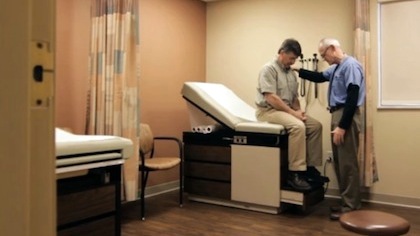 CCHF Dr. Bill Morehouse
Patient Prayer - 4/7/22
22
How to Pray – Model
The Lord’s Prayer
Our Father in heaven, hallowed be your name.
Your kingdom come, your will be done, on earth as it is in heaven.
Give us this day our daily bread,
and forgive us our debts, as we also have forgiven our debtors.
And lead us not into temptation, but deliver us from evil.
Keys:
To the Father

For His will

For provision
For forgiveness

For release
CCHF Dr. Bill Morehouse
Patient Prayer - 4/7/22
23
How to Pray – Guidelines
Develop a very familiar understanding of God’s will as indicated in His Word by establishing a habit of regular Bible reading, meditation, and prayer.
Be sensitive to the guidance of the Holy Spirit while listening to patients tell their stories so that you can pick up what’s really on their hearts.
Pray about hopes, concerns, and issues that have been shared using common, concise language rather than lengthy or religious-sounding terminology. 
Find out what your gifts are and operate within them.
CCHF Dr. Bill Morehouse
Patient Prayer - 4/7/22
24
How to Pray – Caveats
Make sure patient is in agreement with prayer being offered (may be based on knowing patient and previous experience with them).
Don’t use prayer aggressively at all to proselytize, instruct, correct, rebuke, or preach at patients
Avoid lengthy prayers, religious jargon, and chapter and verse Scripture quotations. 
Since prayer is personal and based on relationships of established trust, it should probably only be offered regularly by providers in the office.
CCHF Dr. Bill Morehouse
Patient Prayer - 4/7/22
25
How to Pray – Examples
Mother comes in with sore throat. She is tired, stressed, going on vacation with family, and wants an antibiotic. You chat with her about the family, empathize, diagnose a common cold, encourage and explain gently that antibiotics won’t help.
Pray with her for God’s peace and strength for her recovery and for their trip together to be a blessing. Pray for her to receive the help she needs.
Middle aged man comes in as a new patient wanting medical marijuana for chronic pain. He has an alcohol problem, has failed several rehab programs elsewhere, has early COPD and other medical problems. You pray silently for wisdom throughout encounter and indicate that medical marijuana isn’t an option but that you’d like to help. Arrange to get old records and set up return for CPE. 
Pray with him for grace to move forward in a new relationship with you with God’s help, for you to have wisdom in helping him, for strength for him to endure pain and overcome alcohol and depression while you get to know each other and work together. For his broken past and hope for the future, etc. as encounter provides more specifics.
CCHF Dr. Bill Morehouse
Patient Prayer - 4/7/22
26
Who Benefits?
The Patient
Those of faith
Those of borderline faith
Those seeking answers about faith
The Patient’s Family
Healing and comforting are their priorities
The Physician
Gratitude shown by patients is overwhelming
The Medical Support Staff
They see an intimacy of caring
CCHF Dr. Bill Morehouse
Patient Prayer - 4/7/22
27
Short Term Benefits
God answers prayer!
The sincerity of your care is demonstrated
A deeper relationship is established
Patient loyalty
Patient trust
Family loyalty and support
Physician-patient connection begins that helps overcome emotional obstacles to healthy lifestyle change
CCHF Dr. Bill Morehouse
Patient Prayer - 4/7/22
28
Longer Term Benefits
God answers prayer!
Patient compliance improved
Family more eager to be involved in care
Hope is established beyond medical/surgical assurances or disappointments
An opening is initiated to begin addressing other issues in their life that may require spiritual counseling
CCHF Dr. Bill Morehouse
Patient Prayer - 4/7/22
29
Selected References
Ephesians 6.17. and take the helmet of salvation and the sword of the Spirit, which is the word of God, praying at all times in the Spirit with all prayer and supplication.
1 Thessalonians 5.16-19.  Rejoice always, pray without ceasing, give thanks in all circumstances; for this is the will of God in Christ Jesus for you. Do not quench the Spirit. 
James 5.14-16. Is anyone among you sick? Let him call for the elders of the church, and let them pray over him, anointing him with oil in the name of the Lord. And the prayer of faith will save the one who is sick, and the Lord will raise him up. And if he has committed sins, he will be forgiven. Therefore, confess your sins to one another and pray for one another, that you may be healed. The prayer of a righteous person has great power as it is working.
Williams, Meltzer, Arora, et al. Attention to inpatients' religious and spiritual concerns: Predictors and association with patient satisfaction. J Gen Int Med 2011;26:1265-1271.
Other studies of anonymous intercessory prayer are weak and inconclusive.
CCHF Dr. Bill Morehouse
Patient Prayer - 4/7/22
30
Handouts
Praying with Patients outline
Attitude, Energy Balance, and Resistance
Faith-building Resources
Contact Info
Dr. Bill Morehouse – www.wmorehouse.com 
Cell: (585) 314-1144	Email:  wmorehouse@gmail.com 
374 Wellington Avenue, Rochester, NY 14619
CCHF Dr. Bill Morehouse
Patient Prayer - 4/7/22
31
CCHF Dr. Bill Morehouse
Patient Prayer - 4/7/22
32
To be completed		     Scheduled for
     Spring 2022		          Fall 2022
CCHF Dr. Bill Morehouse
Patient Prayer - 4/7/22
33
The Biblical Festivals
CCHF Dr. Bill Morehouse
Patient Prayer - 4/7/22
34
Questions?
CCHF Dr. Bill Morehouse
Patient Prayer - 4/7/22
35